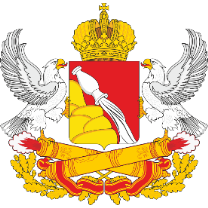 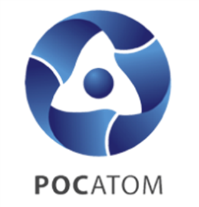 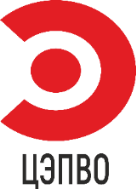 Проект «Оптимизация процесса взаимодействия между структурными подразделениями БУ ВО «ЦКРИ «Семь Ступеней» при составлении плана получения услуг инвалидам»
Цель – сокращение времени взаимодействия между отделениями при составлении плана получения услуг
Заказчик проекта:
Сергеева О.В. - министр социальной защиты Воронежской области
Руководитель проекта:
Гринева И.А. – директор 
БУ ВО «ЦКРИ «Семь Ступеней»»
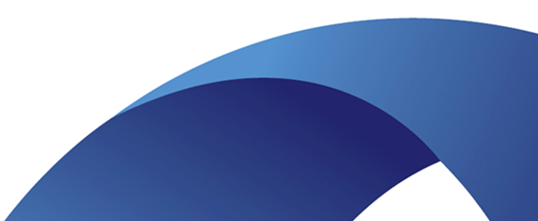 Потребитель:
Получатели услуг, сотрудники учреждения
г. Воронеж, 2024
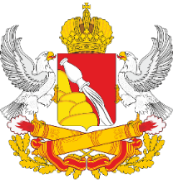 Диагностика исходного состояния процесса. Анкетирование №1
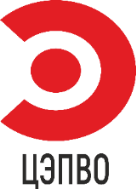 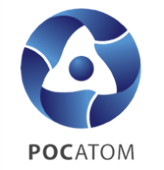 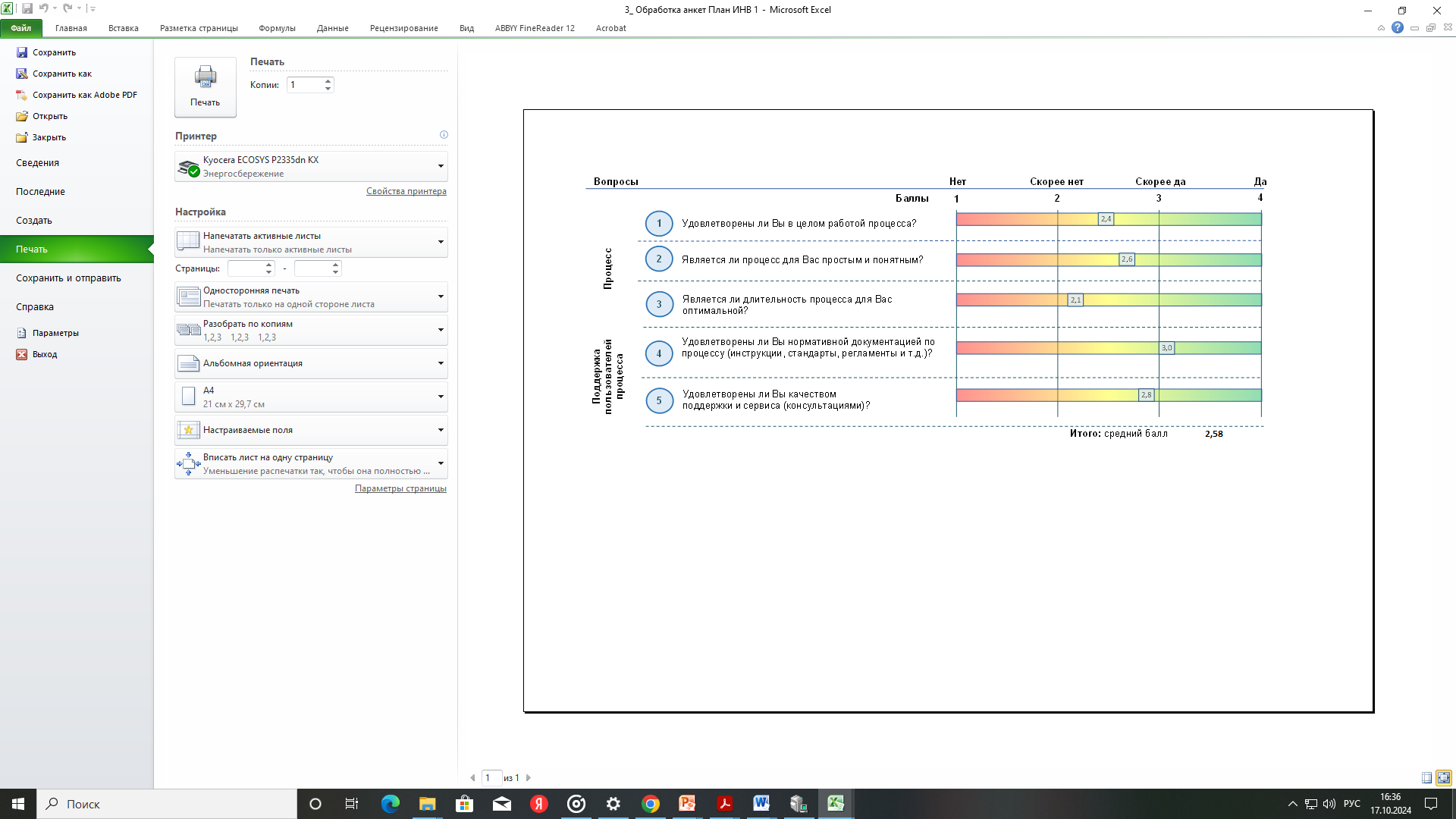 2
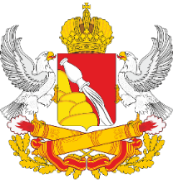 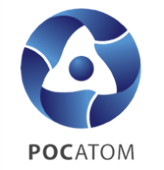 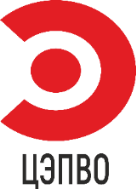 Паспорт проекта
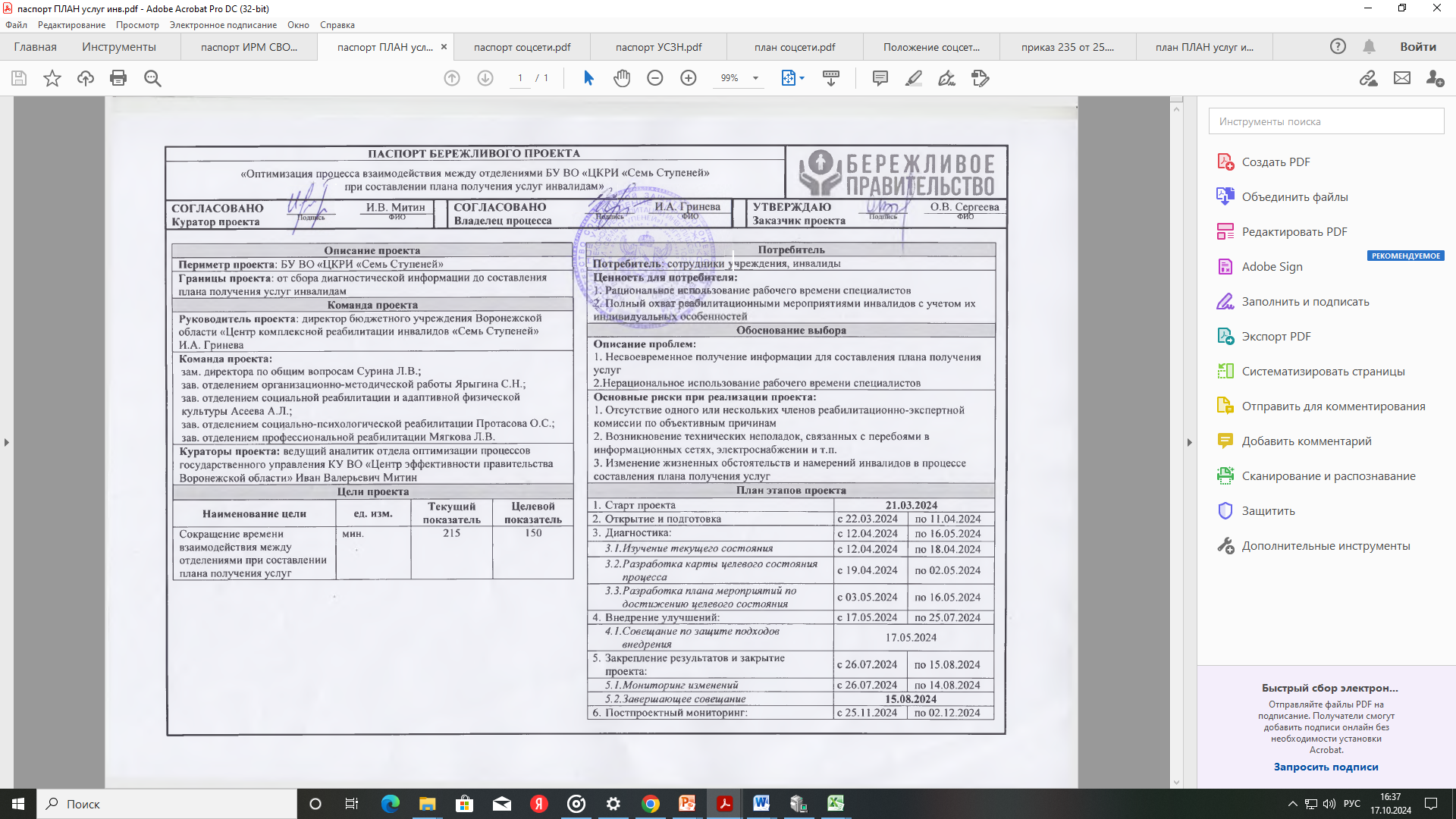 3
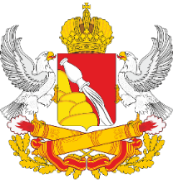 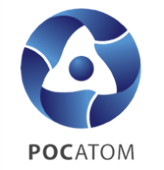 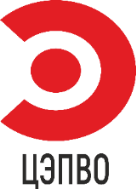 Диагностика исходного состояния процесса. Карта текущего состояния.
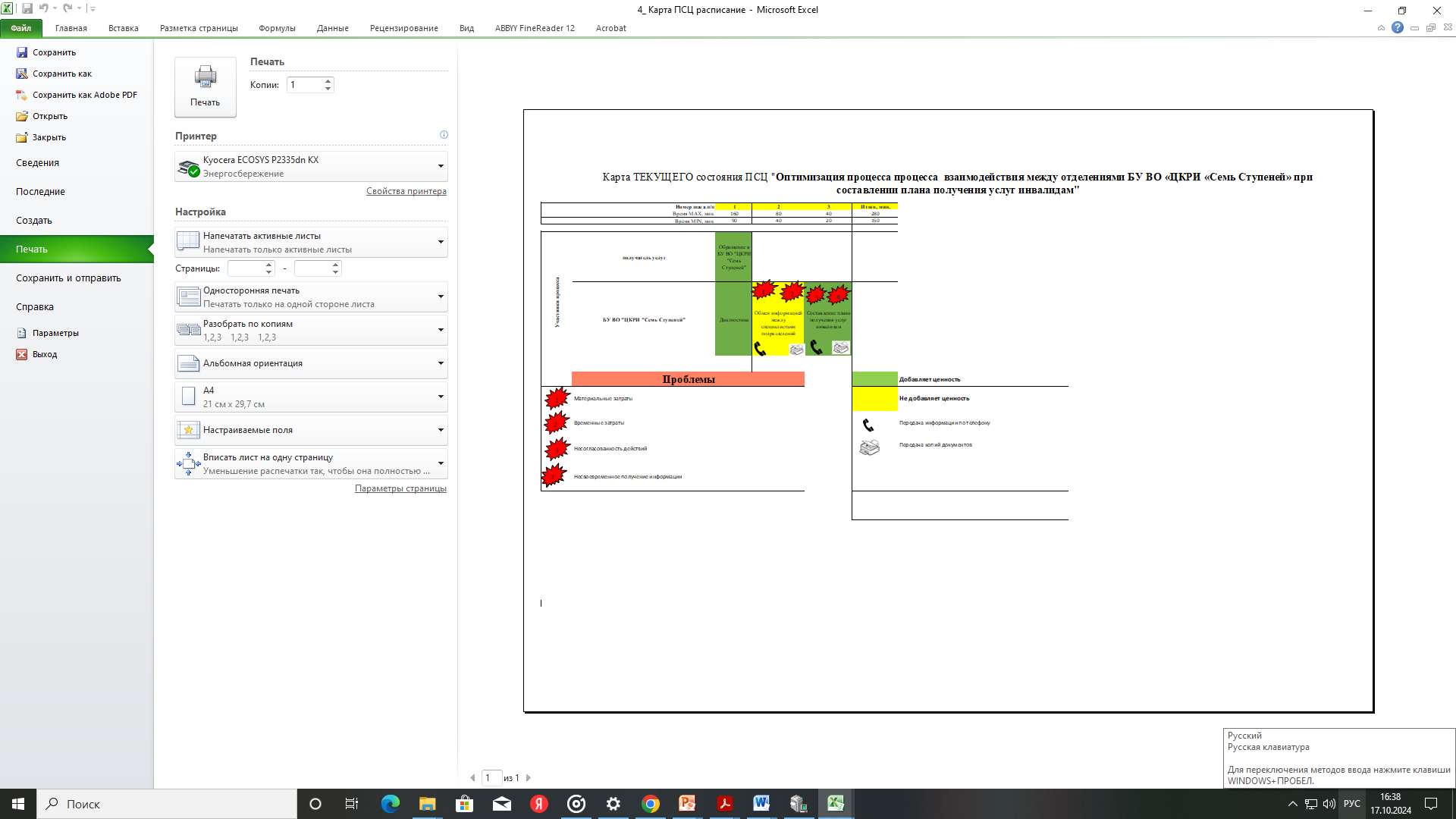 4
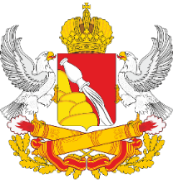 Диагностика исходного состояния процесса. Статистический анализ №1
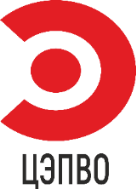 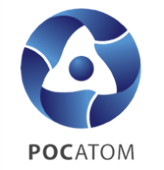 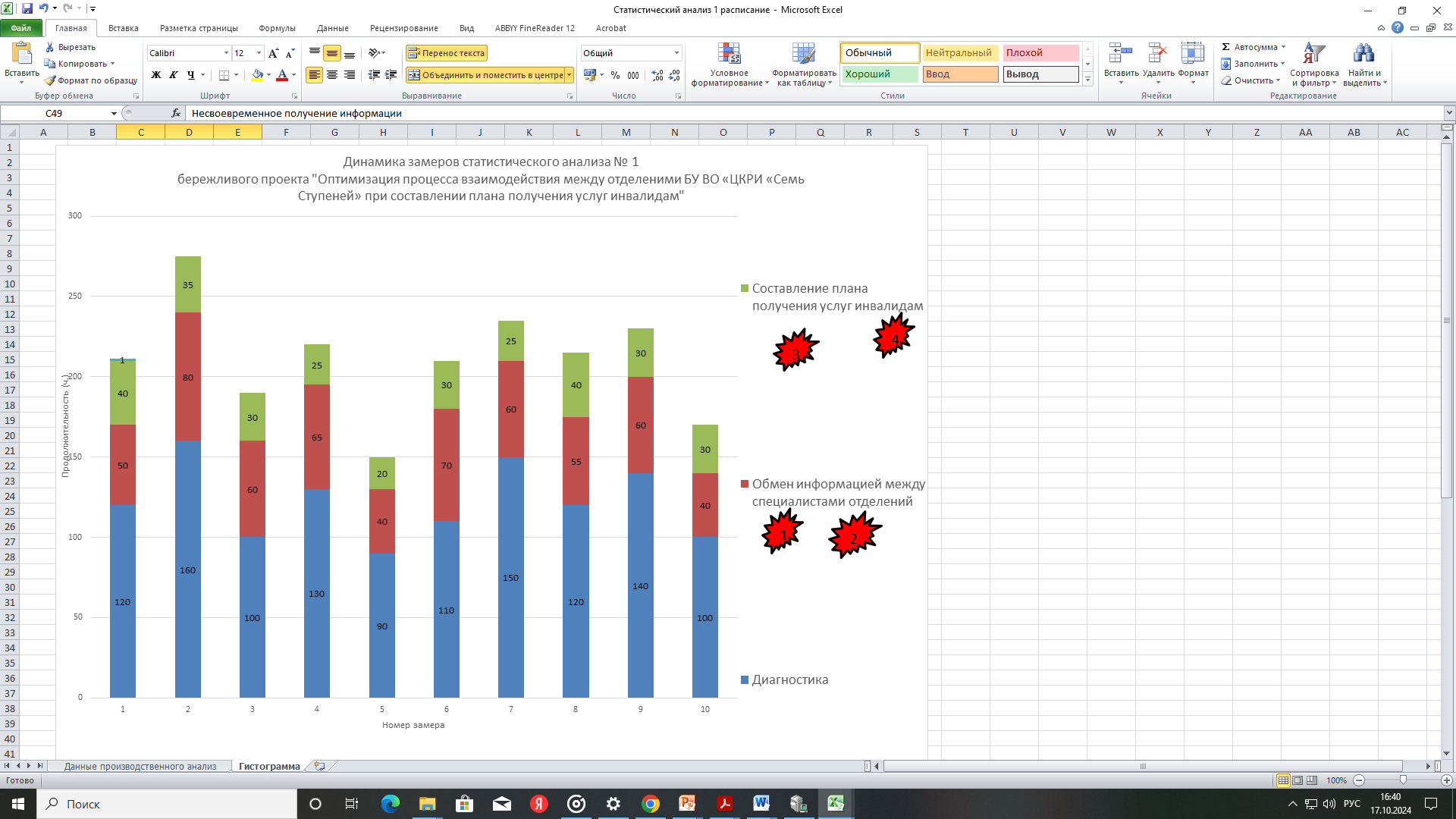 5
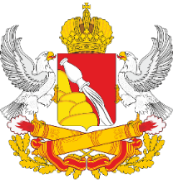 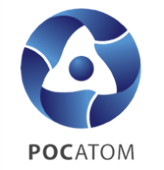 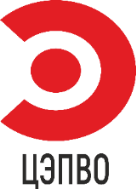 Выявленные проблемы  при диагностике исходного состояния процесса
1
Выявленная проблема
Материальные затраты
2
Выявленная проблема
3
Временные затраты
Выявленная проблема
Выявленная проблема
4
Несогласованность действий
Несвоевременное получение информации
6
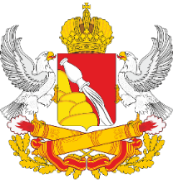 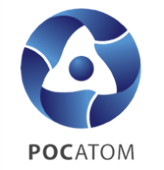 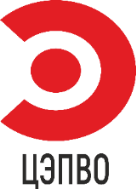 Проектирование. Карта целевого состояния процесса.
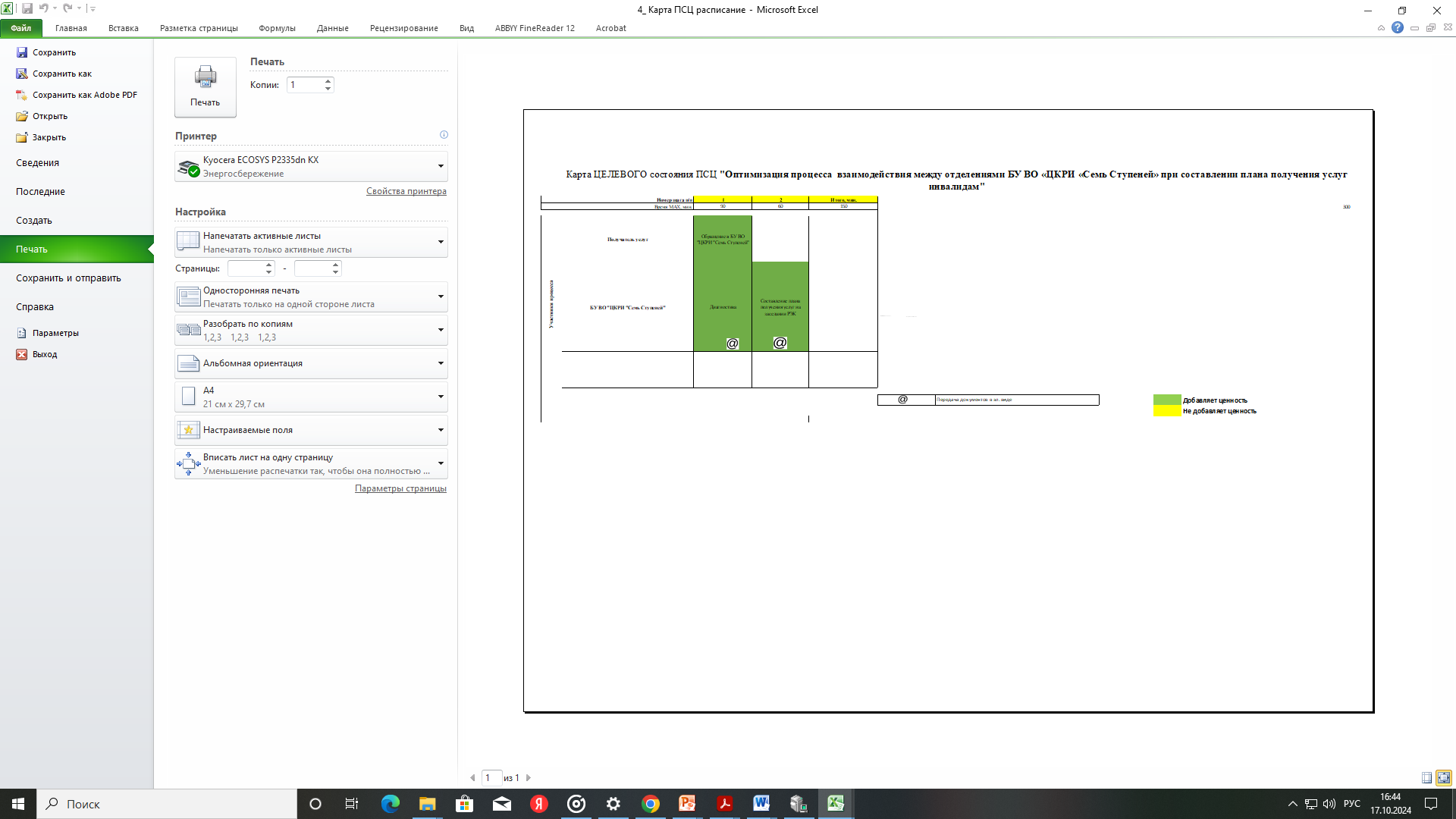 7
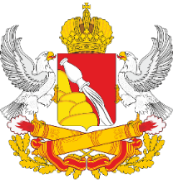 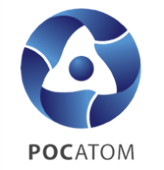 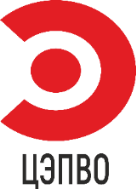 Проектирование. Карта идеального состояния процесса.
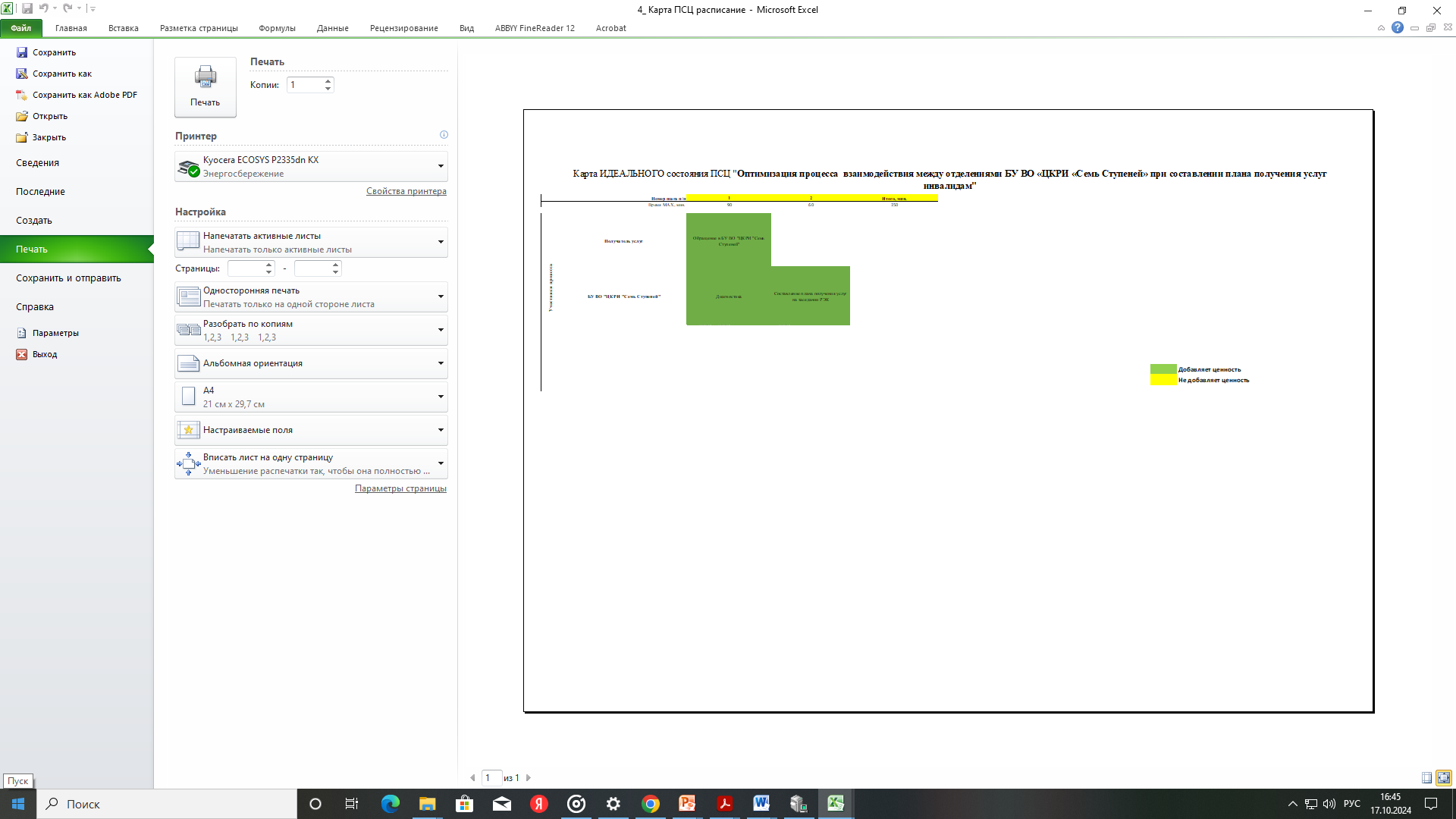 8
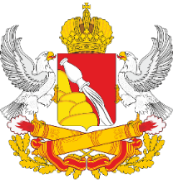 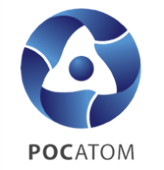 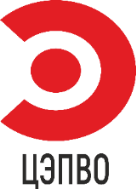 План мероприятий по достижению целевых показателей проекта
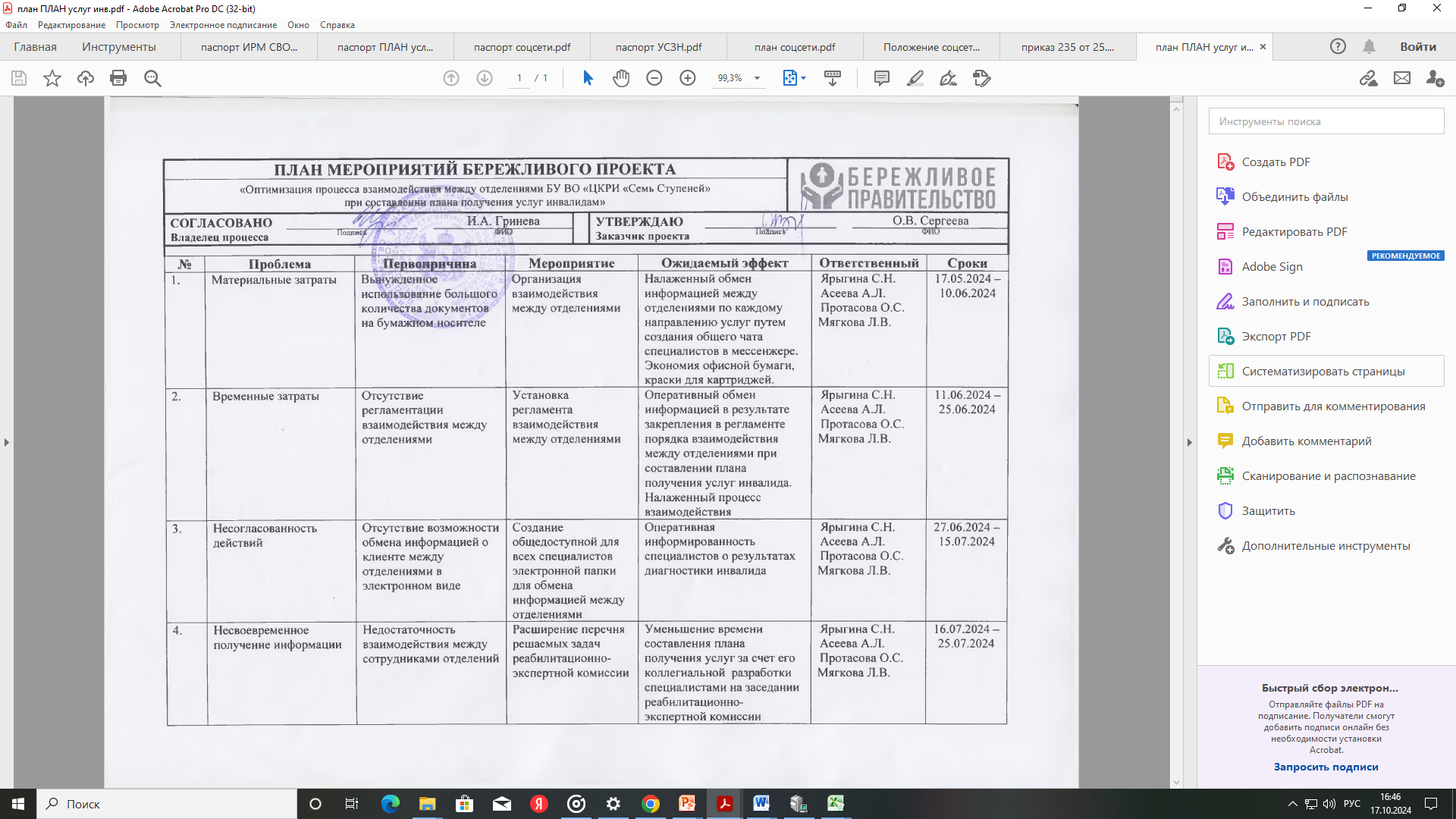 9
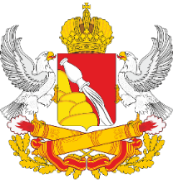 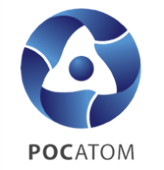 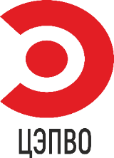 Реализация плана мероприятий по достижению целевого состояния проекта
Установка регламента взаимодействия между отделениями
Организация взаимодействия между отделениями
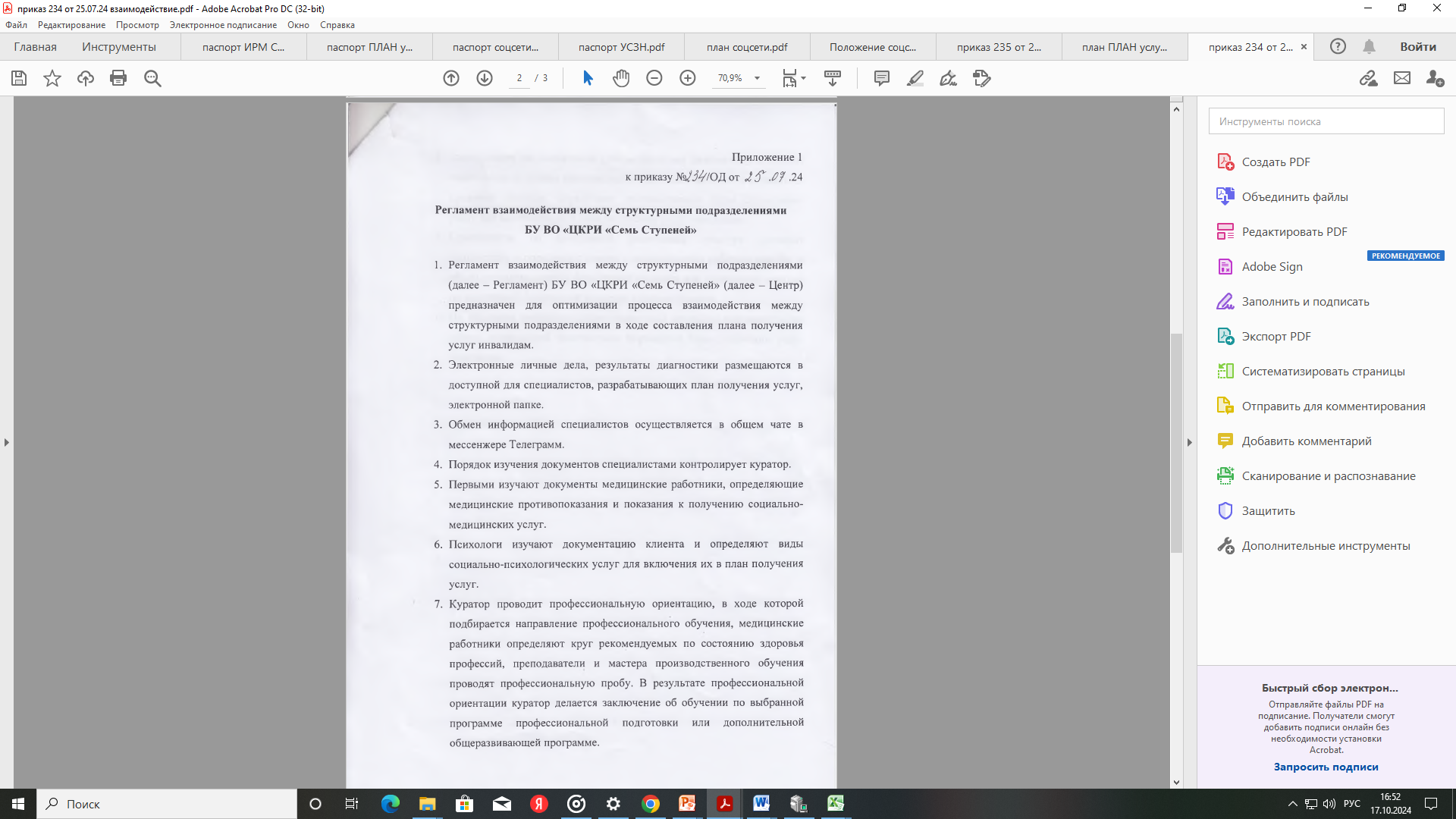 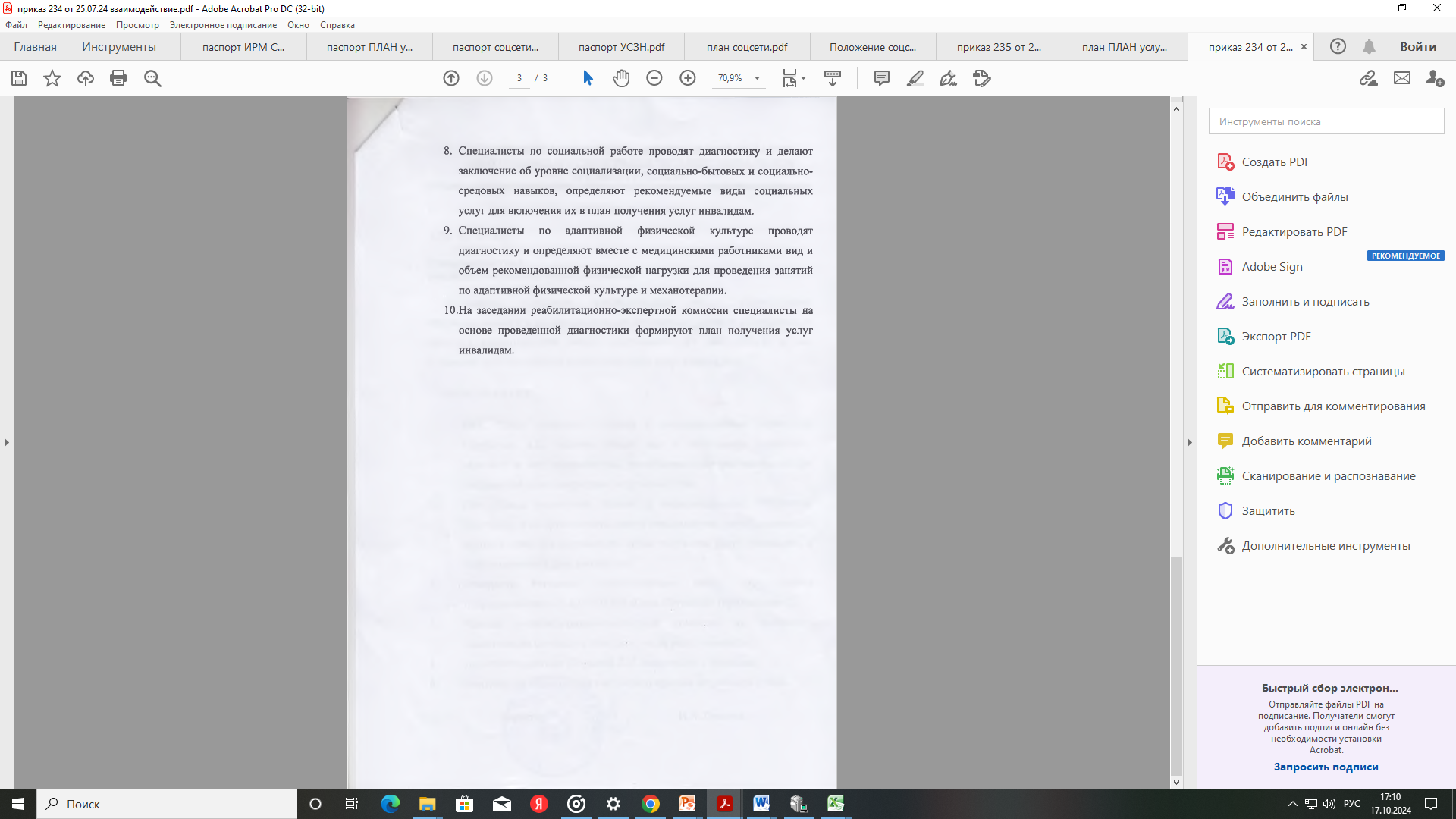 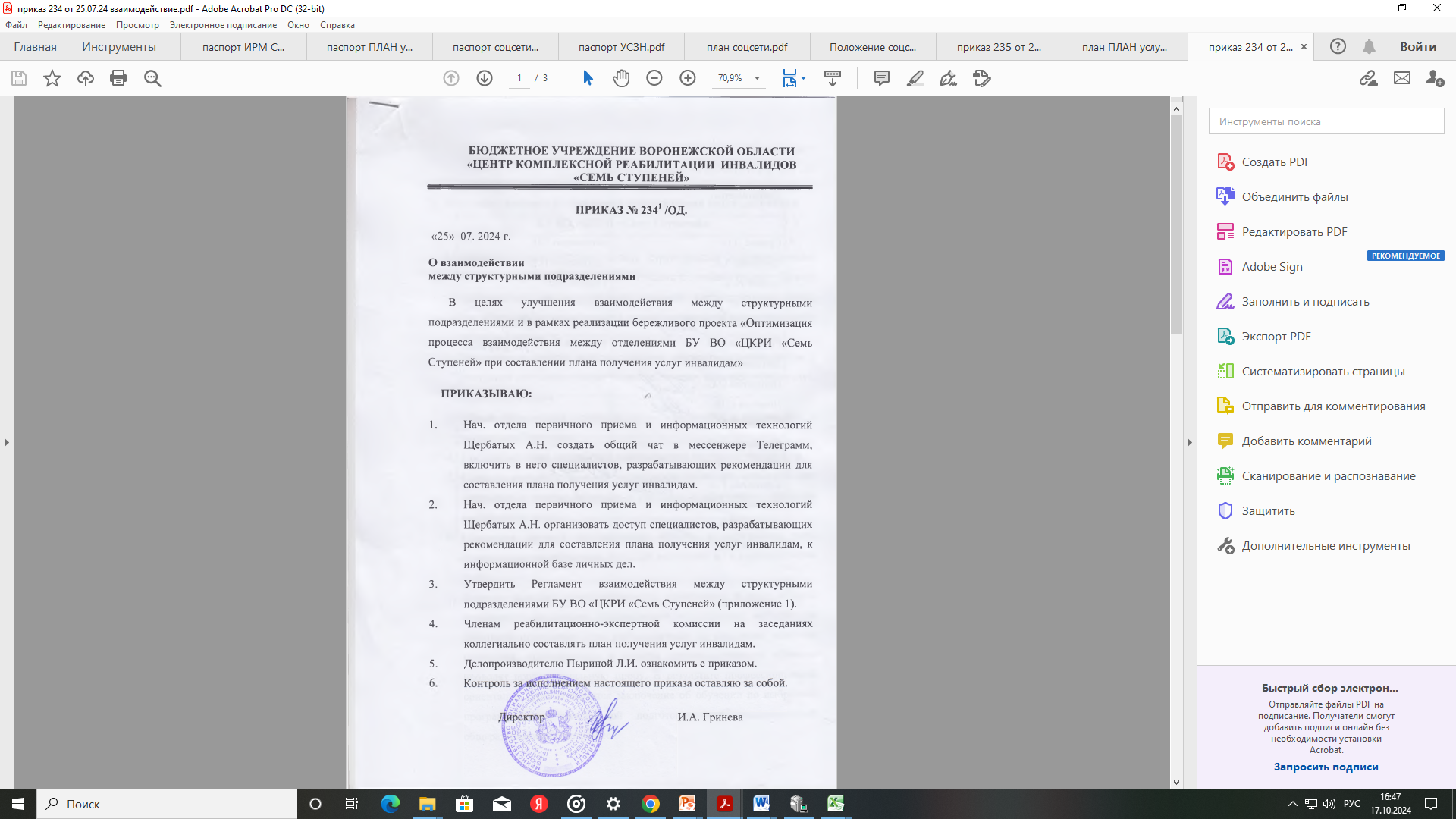 10
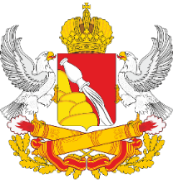 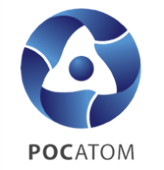 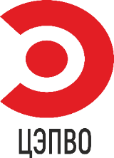 Реализация плана мероприятий по достижению целевого состояния проекта
Расширение перечня решаемых задач реабилитационно-экспертной комиссии
Создание общедоступной для всех специалистов электронной папки для обмена информацией между отделениями
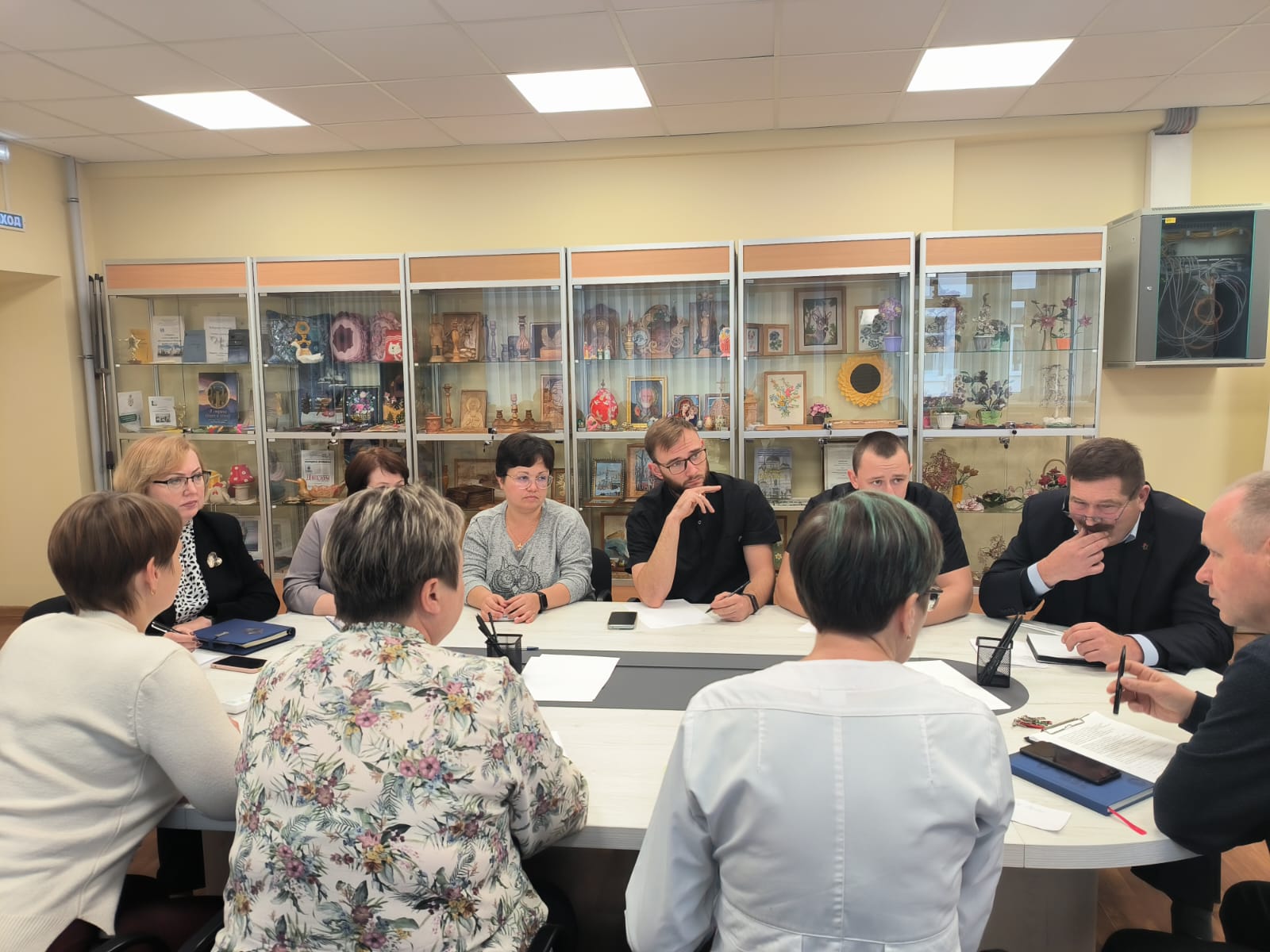 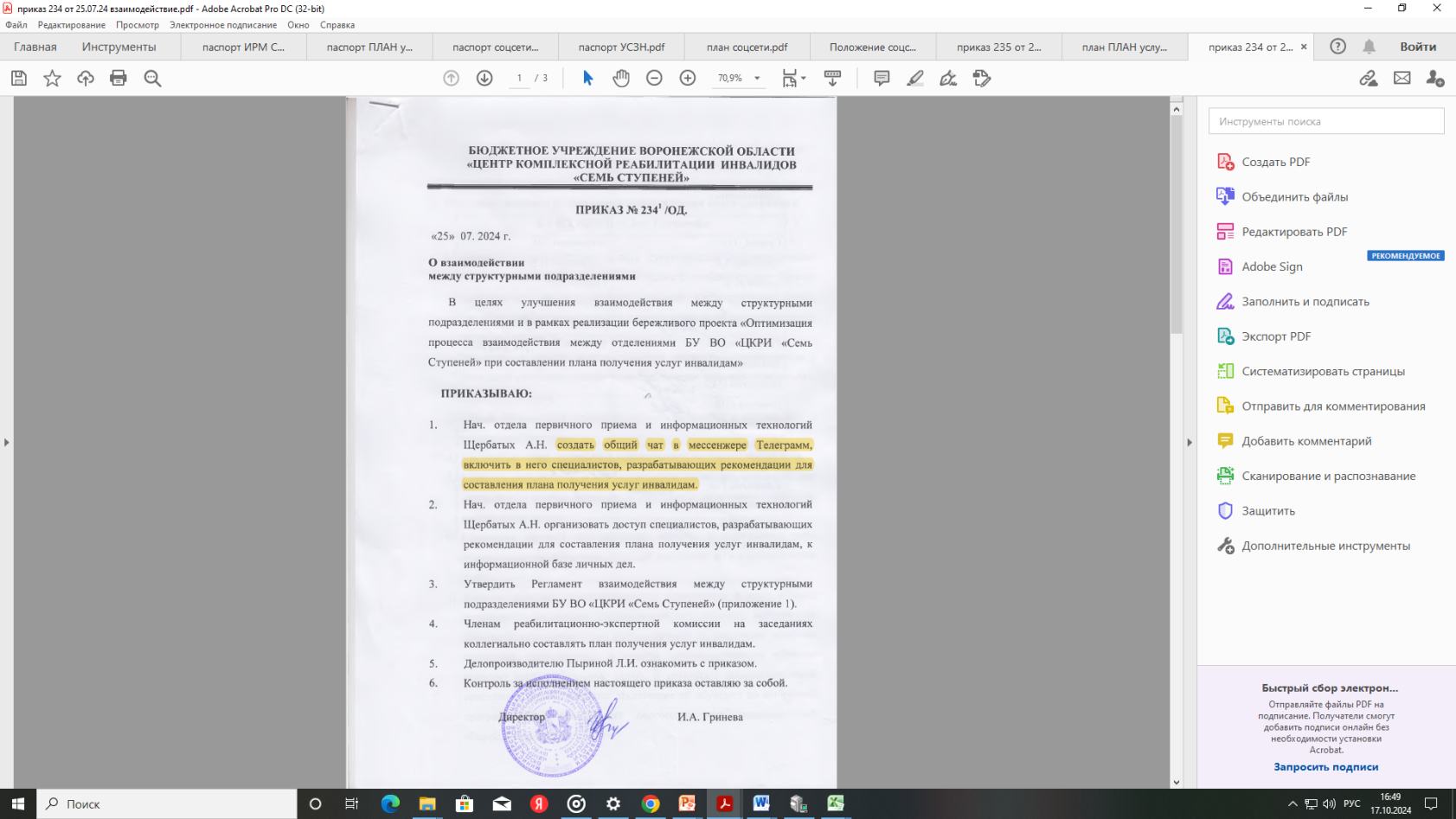 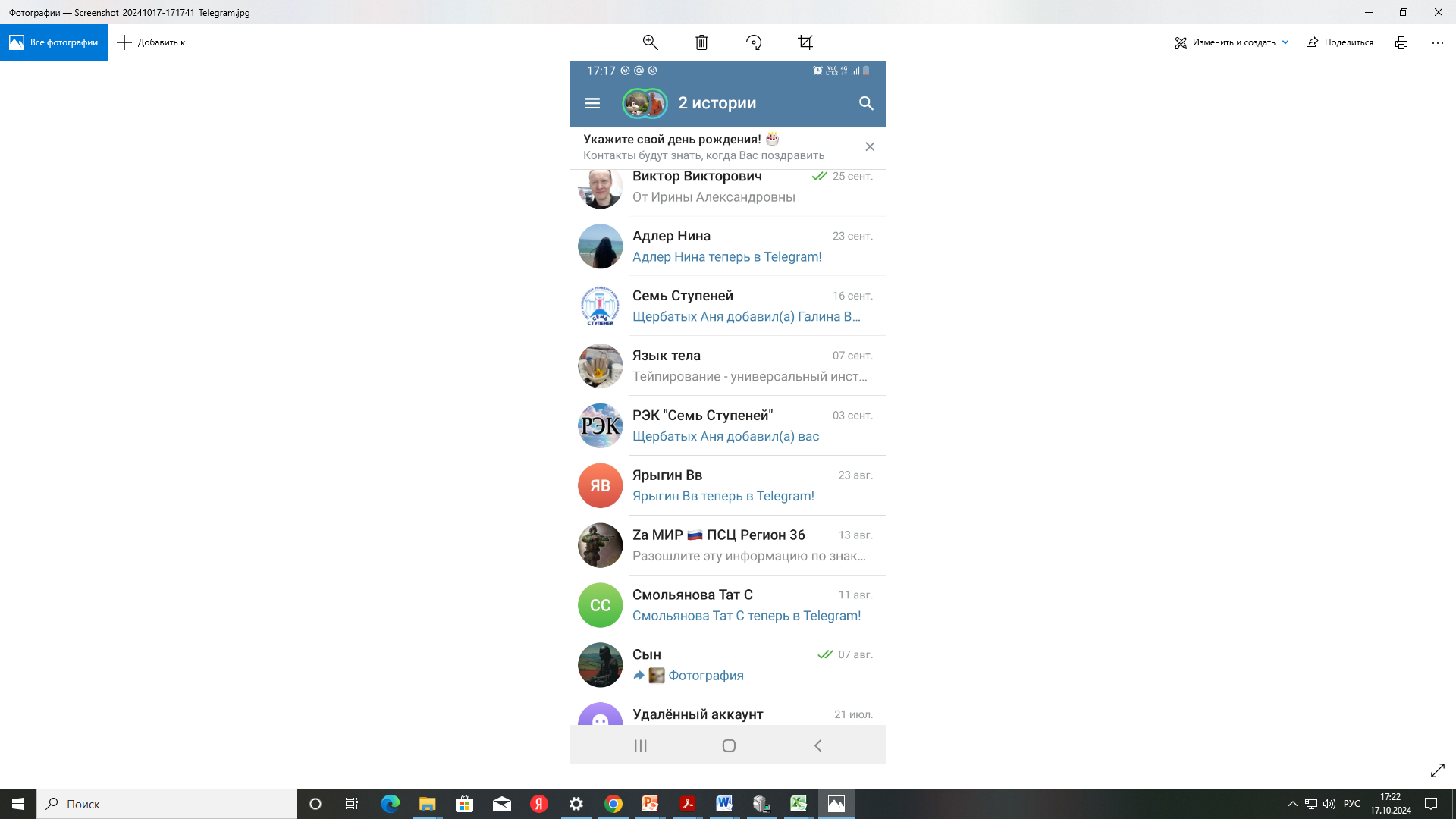 11
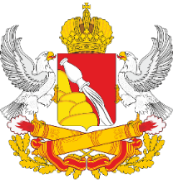 Диагностика мониторинга изменения процесса. Анкетирование №2
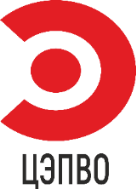 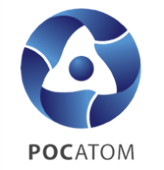 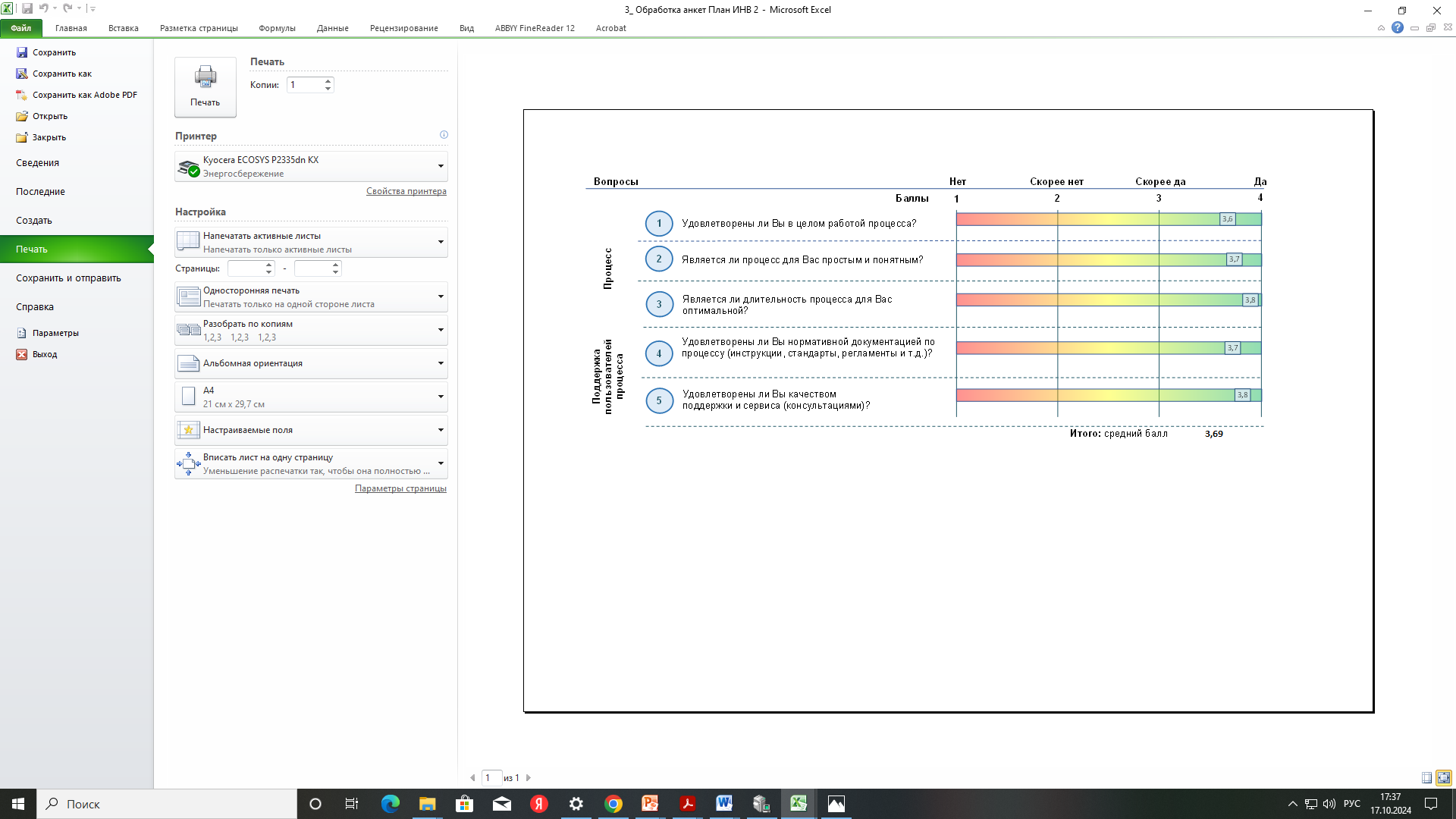 12
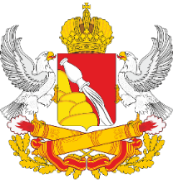 Диагностика мониторинга изменения процесса. Статистический анализ №2
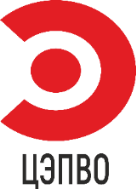 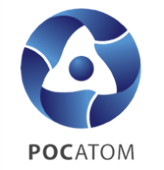 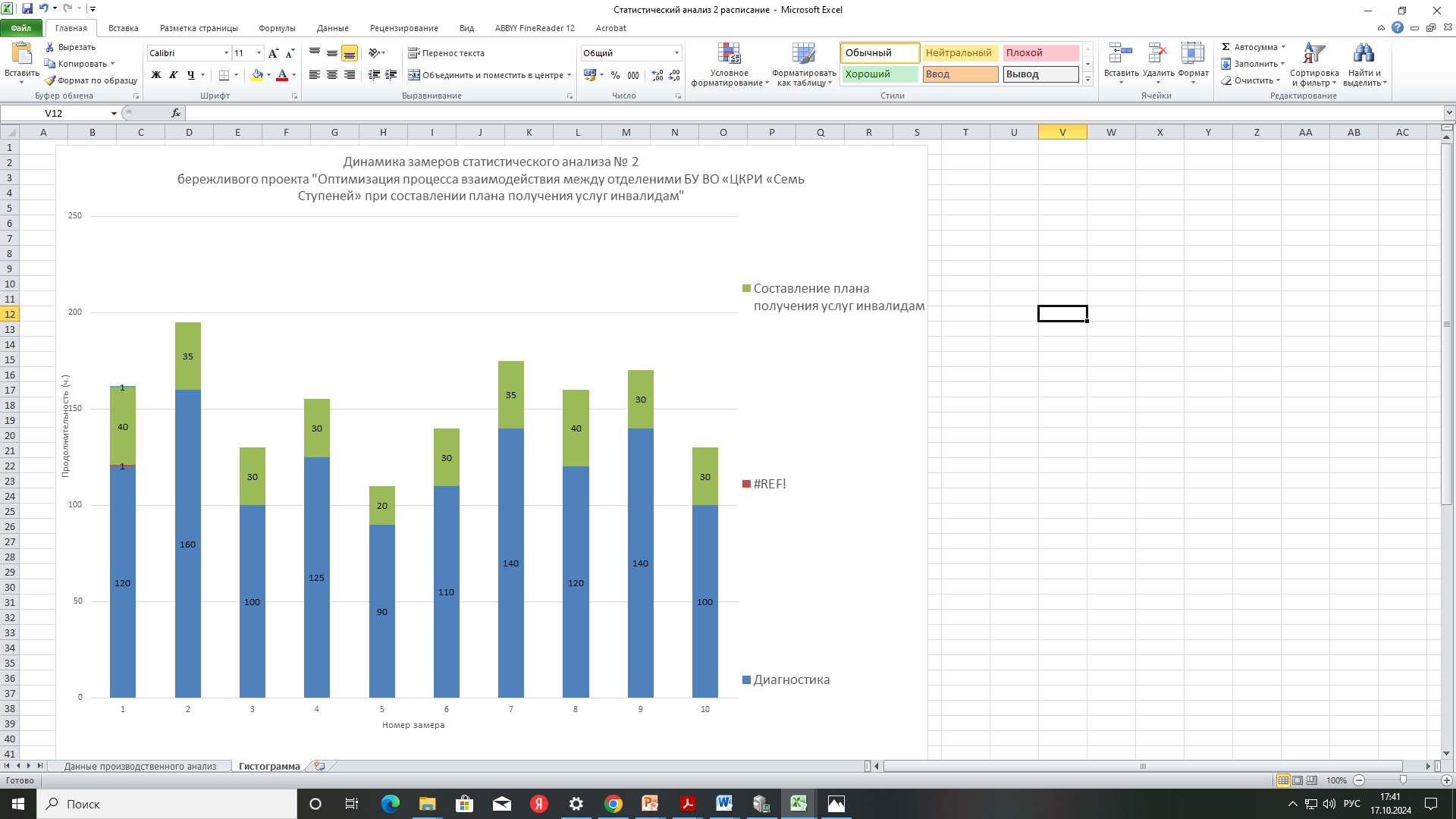 13
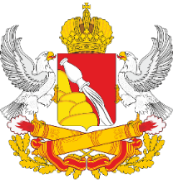 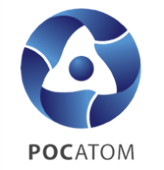 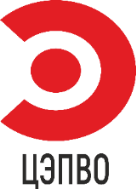 Спасибо за внимание !